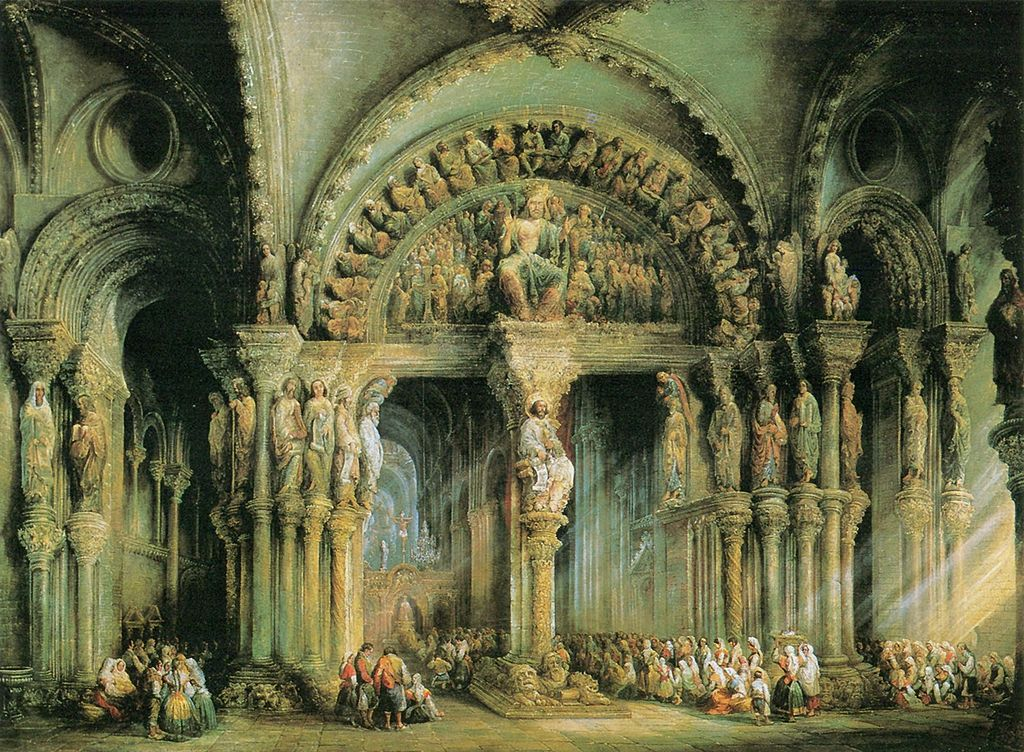 El Arte románico. Estilo artístico internacional de Europa cristiana. Siglos XI y XII.
El románico en Europa
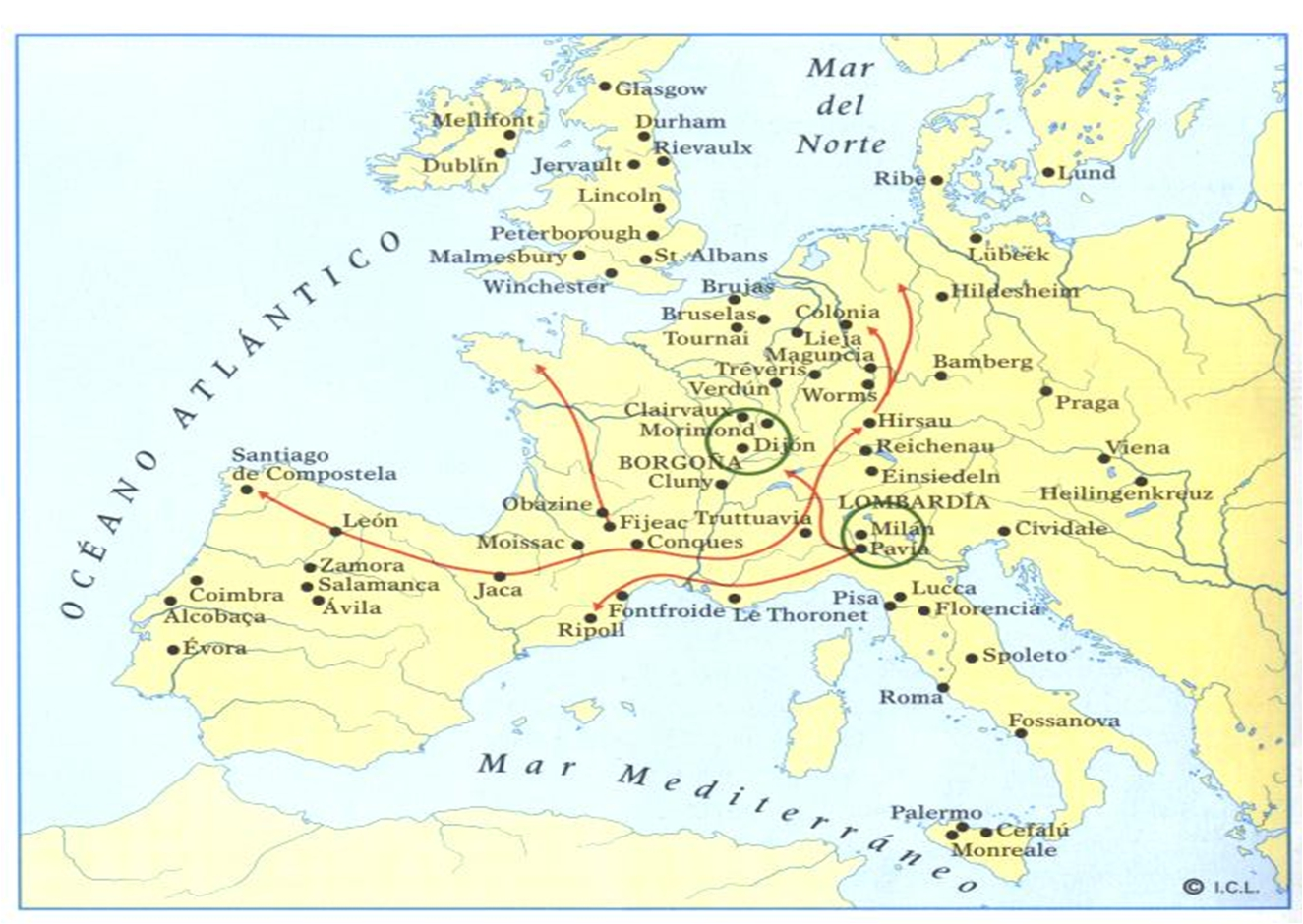 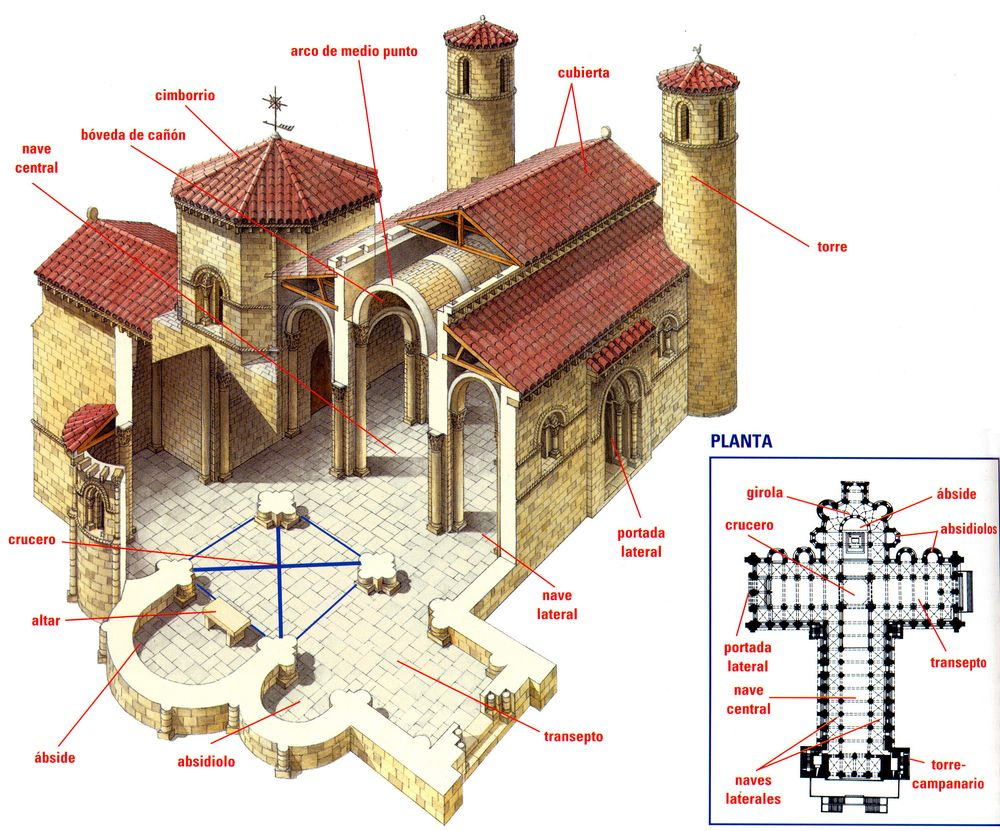 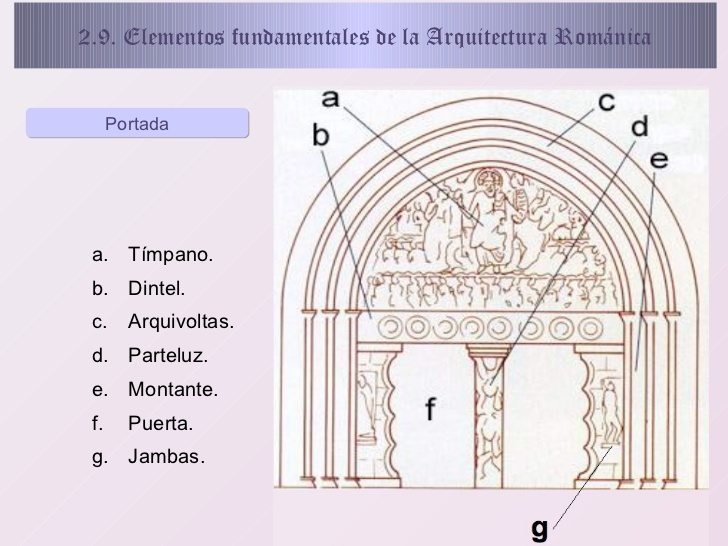 Desplegable evaluable
Nombre……………………………………………………………………………curso……………………fecha………
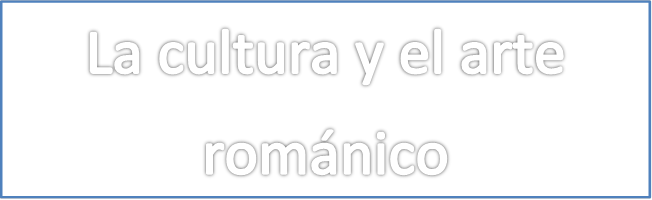 La cultura y el arte románico
Solapa 2.- 
LLEGA EL ROMÁNICO POR EL CAMINO DE SANTIAGO
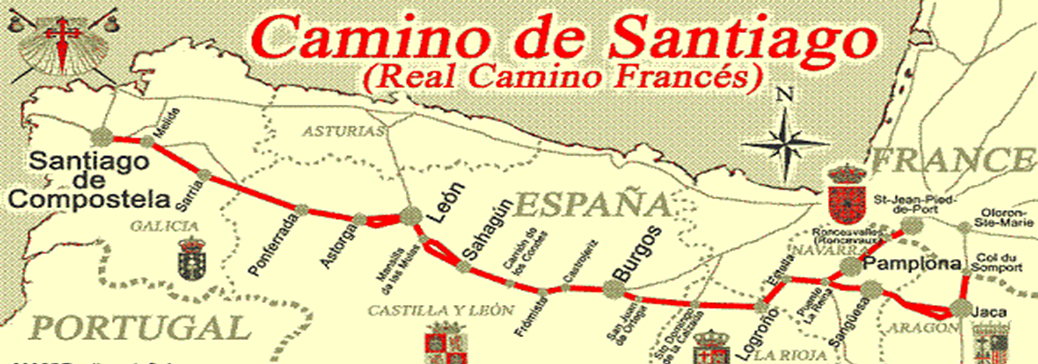 Explica cuál fue el origen del camino de Santiago, por dónde cruzaba los Pirineos.  Indica las poblaciones más importantes  y a qué provincia pertenecen. (Página 78 y 79)
Solapa 3.- EL MONASTERIO MEDIEVAL.
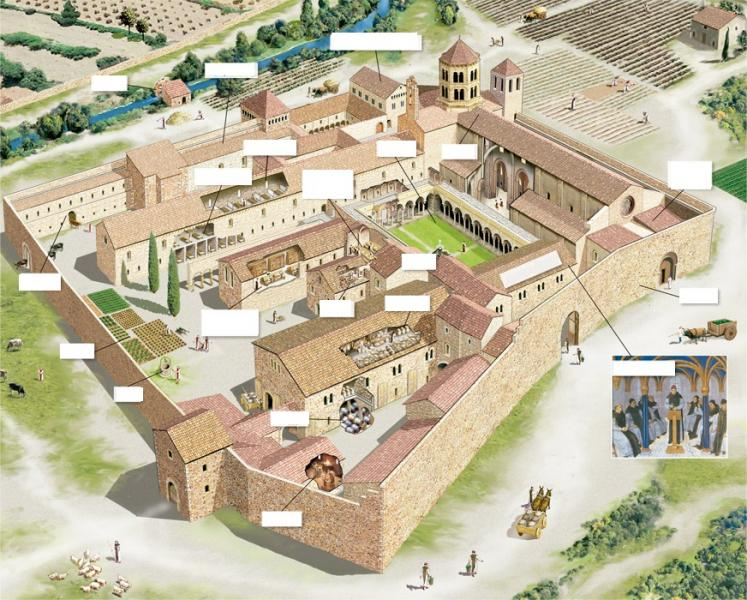 Señala las partes y su función, página 99
Solapa 4.-
 LA ARQUITECTURA ROMÁNICA
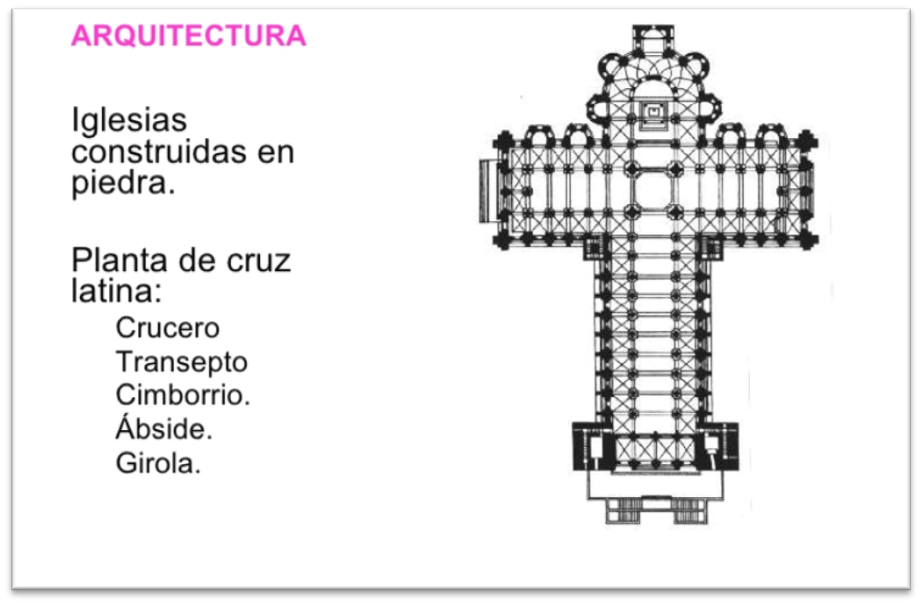 Localiza  las partes de la planta tras crear una leyenda (páginas 96 y 97) 
Dibuja un arco de medio punto.
Solapa 5. LA PORTADA ROMÁNICA.
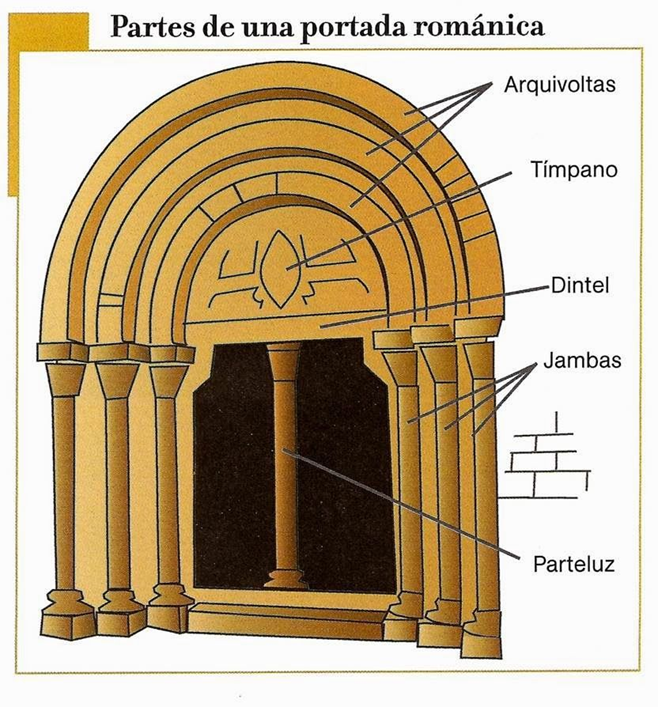 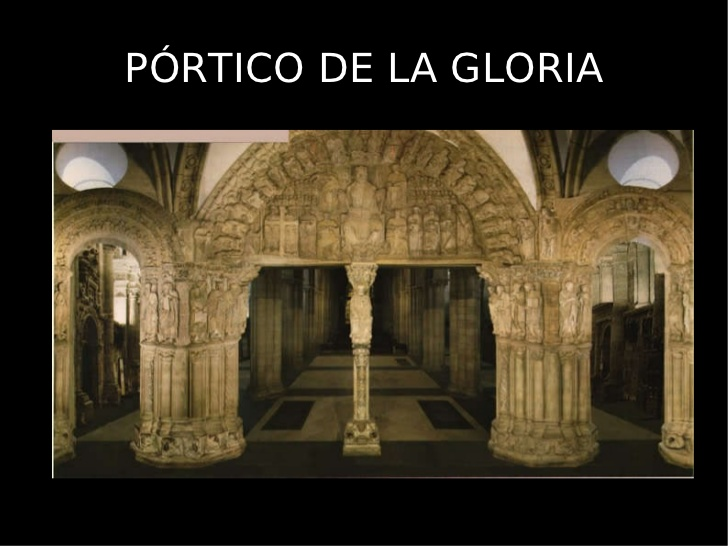 (Páginas 102 y  103) Resume las características de la escultura. Dibuja la portada y señala las partes.
Solapa 6. EL PANTOCRATOR. 
Página 106.
Comentario IDAC “Pantocrátor de Sal Clemente de Tahull (Lérida)
1.- INTRODUCCIÓN: Título, siglo, estilo artístico.
2.- DESCRIPCIÓN: ¿Quiénes aparecen en la escena?  
3.- ANÁLISIS: Explica si las figuras tienen proporción,  están estáticas o en movimiento, son rígidas, expresivas. Colores que se utilizan. ¿Hay perspectiva? ¿Con qué técnica se ha pintado?
4.- CONCLUSIONES: ¿Po qué te parece importante esta pintura? ¿Qué has aprendido?
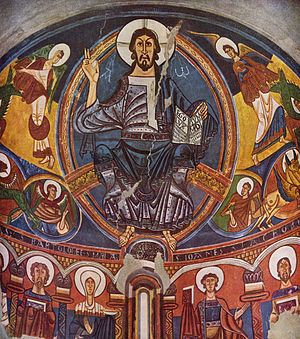 Imágenes del románico español
Descubre  4 imágenes de arte románico español, recórtalas y pégalas. No olvides indicar el pie de foto (título y siglo). 
1.- Iglesia de San Martín de Frómista. 2.- El cimborrio de la catedral de Zamora. 3.-El pórtico de la gloria de Santiago de Compostela. 4.- Pinturas del Panteón de San Isidoro de León.
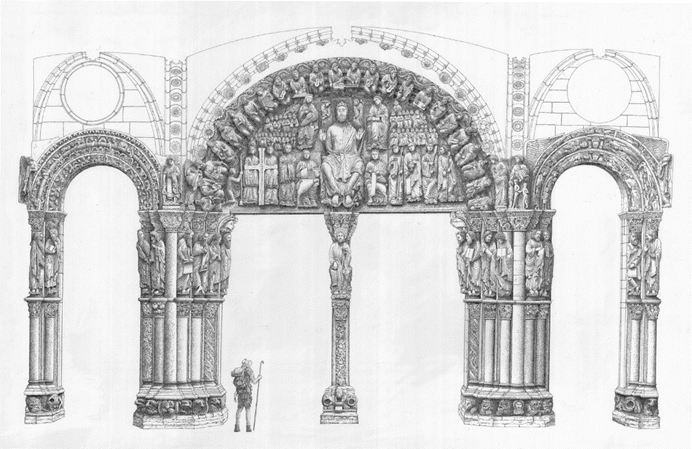 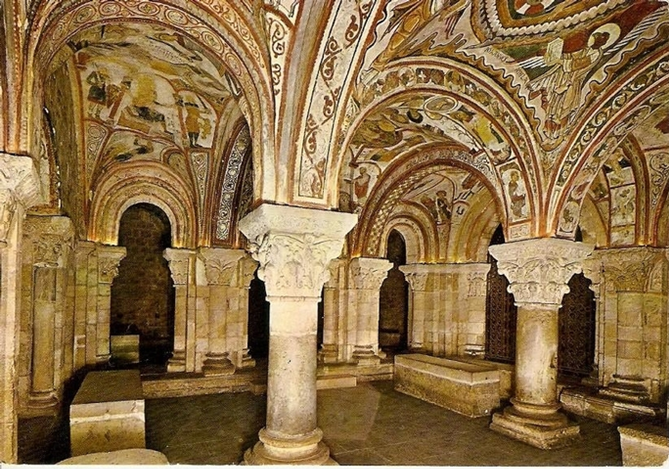 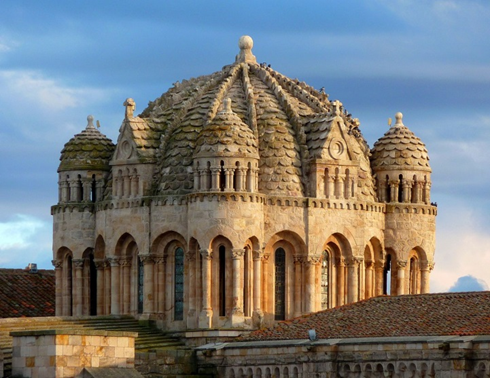 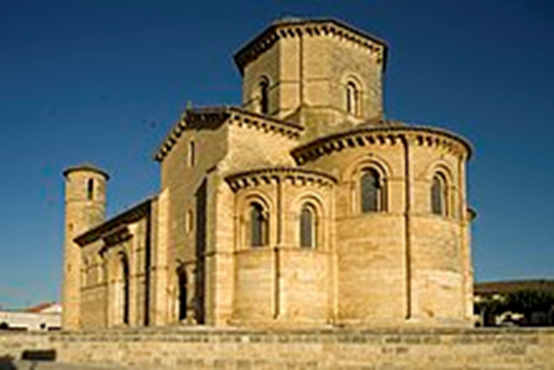